VIII.1 IC-CPP-2022-003:
Dictamen Favorable para obtener del Concejo Metropolitano de Quito: (i) el cambio de categoría de bien municipal de dominio público a bien municipal de dominio privado, la faja de terreno de un remanente vial; y, (ii) la enajenación directa de la referida faja de terreno, a favor de los únicos colindantes señores Enrique Abelardo Ruiz E Hipatia Fabiola Palacios.
ANTECEDENTES
Cuadro No. 1
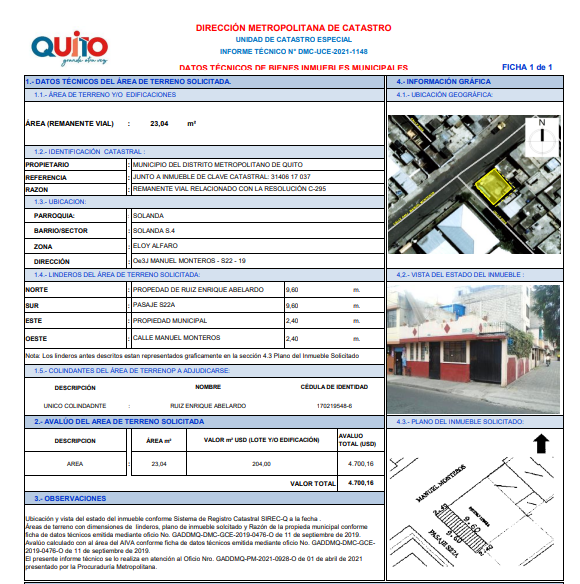